e-handout
To have these notes 
without taking notes
Go to OrHaOlam.com
Click on downloads, 
messages, 2019
[Speaker Notes: .]
IDF:  Next year will be incredible

https://twitter.com/twitter/statuses/1080160510010671104
Only in 
Israel:
Diversity
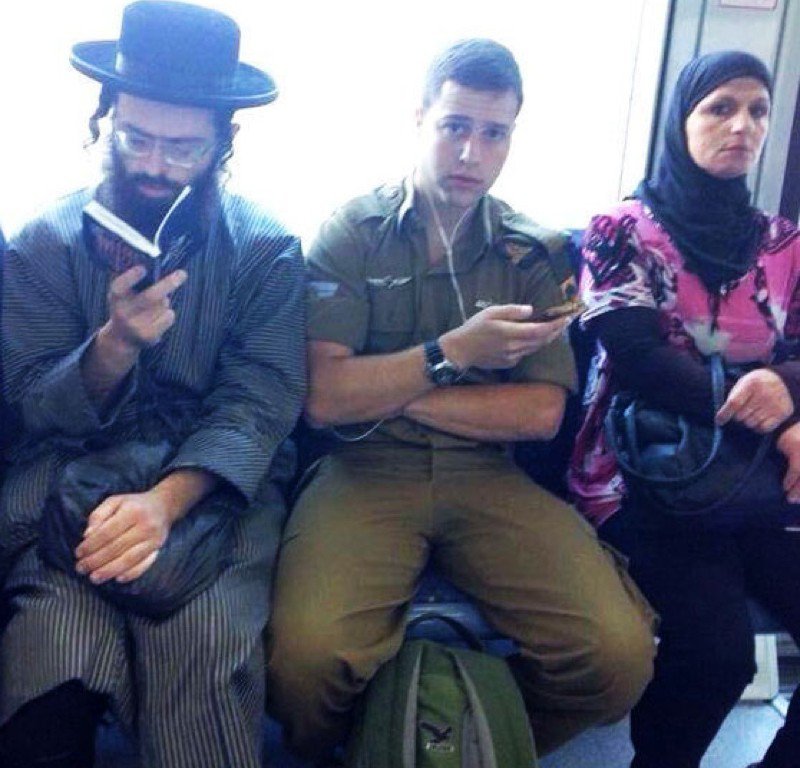 [Speaker Notes: .]
Only in 
Israel
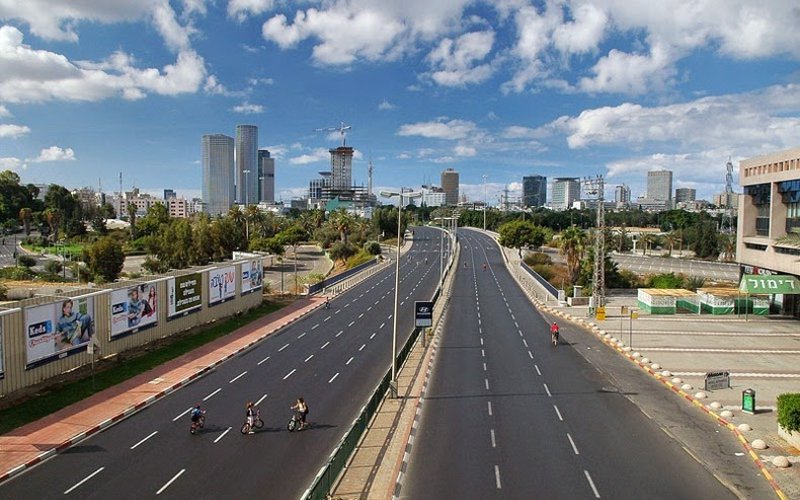 Only in Israel: Yom Kippur
 observance
[Speaker Notes: .]
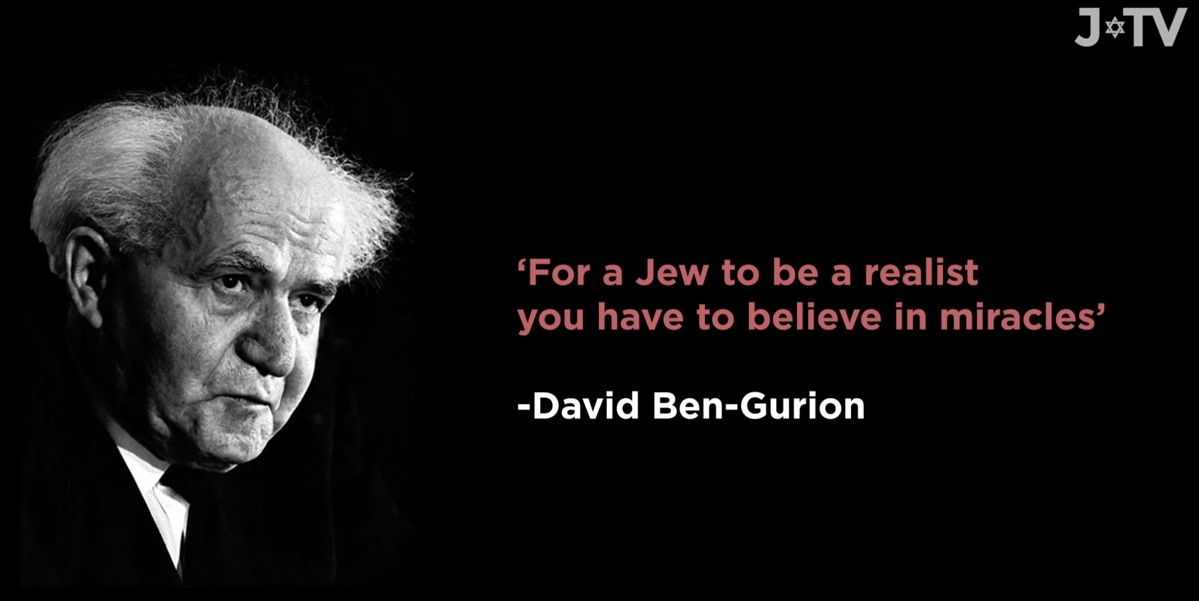 [Speaker Notes: https://unitedwithisrael.org/watch-for-a-jew-being-a-realist-means-believing-in-miracles/?utm_source=MadMimi&utm_medium=email&utm_content=%E2%80%98Israel+Proud+of+IDF%27s+Christian+Soldiers%27%21+Israel+%27Played+Major+Role%27+in+ISIS+Defeat%3B+Netanyahu+Predicts+Election+Victory&utm_campaign=20181224_m148923056_%E2%80%98Israel+Proud+of+IDF%27s+Christian+Soldiers%27%21+Israel+%27Played+Major+Role%27+in+ISIS+Defeat%3B+Netanyahu+Predicts+Election+Victory&utm_term=watch_btn_dark_png]
Harvard Business School Prof.
[Speaker Notes: From Kathleen Eltrich]
Marxist economist studying at Harvard: 
“I learned how critical religion is to the function of democracy.   Democracy works because most people, most of the time, choose to obey the law.”
מַתִּתְיָהוּ Mattityahu  
(Matthew) 26:3-5
Mattityahu (Matthew) 26:3
בְּאוֹתָהּ עֵת נִקְהֲלוּ רָאשֵׁי הַכֹּהֲנִים וְזִקְנֵי הָעָם אֶל חֲצַר הַכֹּהֵן הַגָּדוֹל, קַיָּפָא שְׁמוֹ    
   Then the head cohanim and the elders of the people gathered in the palace of Kayafa the cohen hagadol.
Mattityahu (Matthew) 26:4
וְהֶחְלִיטוּ לִתְפֹּס אֶת יֵשׁוּעַ בְּעָרְמָה וּלְהָמִית אוֹתוֹ,     
    
  They made plans to arrest Yeshua surreptitiously and have him put to death;
Mattityahu (Matthew) 26:5
ואַךְ אָמְרוּ: ”לֹא בֶּחָג, שֶׁמָּא תִּהְיֶה מְהוּמָה בָּעָם.“    
    
   but they said, “Not during the [Passover] festival, or  the people will riot.”
[Speaker Notes: Leaders responsible to the Romans for crowd control   Cohanim served at appointment of the Romans.  Jerusalem ~50,00 5x, for Pesakh.
Y engaged a LOT of people.   Charismatic…more than that.  Was a heart bond.
How do you know?  His words: Mt 11 “Come to me, all of you who are struggling and burdened, and I will give you rest. Take my yoke upon you and learn from me, because I am gentle and humble in heart, and you will find rest for your souls.  For my yoke is easy, and my burden is light.”

First words I ever understood.  1969, my first reading.
Continuing text in Matityahu…]
Mtt. 26.6-9 Yeshua was in Beit-Anyah, at the home of Shim‘on, the man who had had tzara’at. A woman who had an alabaster jar filled with very expensive perfume approached Yeshua while he was eating and began pouring it on his head.
[Speaker Notes: being anointed with the oil of gladness above his fellows; of his having the holy Spirit, and his gifts and graces without measure; which, like the ointment poured on Aaron's head, that ran down to his beard, and the skirts of his garments
Kohelet/Ecclesiastes 9:8 So go, eat your bread with joy, and drink your wine with a happy heart, for God has already accepted your deeds.  Let your clothing always be white, and never fail to perfume your head. 
Ps 23.5 You prepare a table for me, even as my enemies watch; you anoint my head with oil from an overflowing cup.
,]
Alabaster… properties…usually lightly colored, translucent, and soft stones. They have been used throughout history primarily for carving decorative artifacts.
Alabaster jar
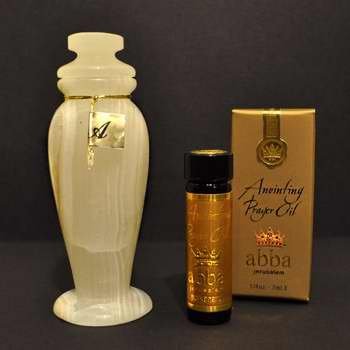 [Speaker Notes: https://www.google.com/url?sa=i&source=images&cd=&cad=rja&uact=8&ved=2ahUKEwji6biJoNXfAhVO2qwKHXZjDqUQjRx6BAgBEAU&url=https%3A%2F%2Fwww.amazon.com%2FAlabaster-Jar-Gift-Box-Spikenard%2Fdp%2FB00KFAOHF4&psig=AOvVaw2WEOjkYwZS13RFHLzranB8&ust=1546729905051046]
Ancient Egyptian
Alabaster jar
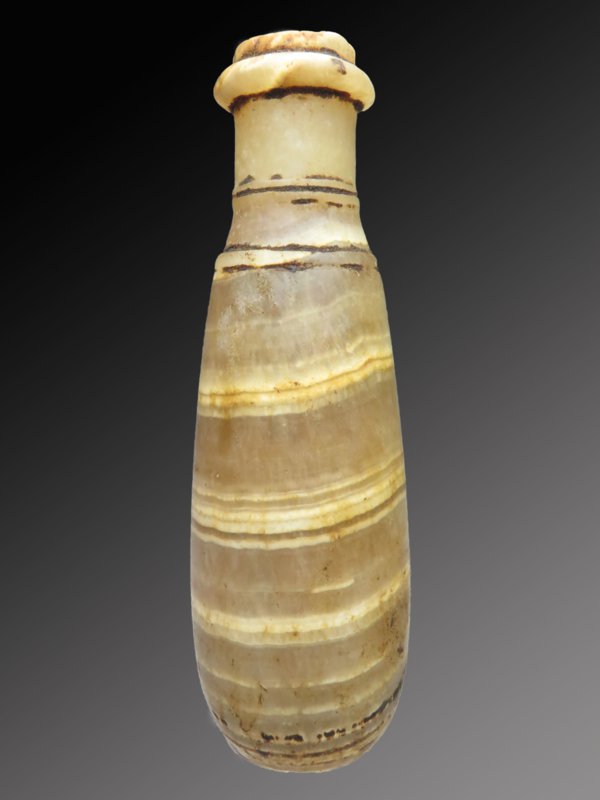 [Speaker Notes: https://www.google.com/url?sa=i&source=images&cd=&cad=rja&uact=8&ved=2ahUKEwipv5zXoNXfAhVHhq0KHWxRDTAQjRx6BAgBEAU&url=https%3A%2F%2Fwww.jaspersantiques.com%2Fa-48117780%2Fegyptian%2Fegyptian-alabaster-ointment-bottle%2F&psig=AOvVaw2WEOjkYwZS13RFHLzranB8&ust=1546729905051046]
Mtt. 26.6-9 When the talmidim saw it, they became very angry. “Why this waste?” they asked. “This could have been sold for a lot of money and given to the poor.”

Impractical?
[Speaker Notes: Passover was a time of giving to the poor.  
Why impractical worship??]
Wasteful ministry?
Mk. 12.28-31 One of the Torah scholars came and…he asked Him, “Which commandment is first of all?” Yeshua answered,
Wasteful ministry?
Mk. 12.28-31 “The first is, ‘Shema Yisrael, Adoni Eloheinu, Adoni ekhad. Hear, O Israel, the Lord our God, the Lord is One. And you shall love Adoni your God with all your heart,
Mk. 12.28-31 and with all your soul, and with all your mind, and with all your strength.’ 
The second is this, ‘You shall love your neighbor as yourself.’ There is no other commandment greater than these.”
[Speaker Notes: Yeshua is quoting the Tanakh, but there is more there on the subject…]
Dvarim 10.12-13 So now, O Israel, what does Adoni your God require of you, but to fear Adoni your God, to walk in all His ways and love Him, and to serve Adoni your God with all your heart and with all your soul, to keep the mitzvot of Adoni and His statutes that I am commanding you today, for your own good?
[Speaker Notes: Subjective 
and 
Objective]
Dvarim 10.16   Circumcise the foreskin of your heart therefore, and do not be stiff-necked anymore.
[Speaker Notes: Metaphor of difficulty to whole hearted love]
Similar theme in the story of Miriam and Marta…
Luke 10.38-42  On their way Yeshua and his talmidim came to a village where a woman named Marta welcomed him into her home.  She had a sister called Miryam who also sat at the Lord’s feet and heard what he had to say. But Marta was busy
Luke 10.38-42   with all the work to be done; so, going up to him, she said, “Sir, don’t you care that my sister has been leaving me to do all the work by myself?” However, the Lord answered her, “Marta, Marta, you are fretting and worrying about so many things!
Luke 10.38-42   But there is only one thing that is essential. Miryam has chosen the right thing, and it won’t be taken away from her.”
G-d seems to encourage whole hearted, limitless, passionate devotion to Him.  Give King Messiah and Redeemer
Our time – only 24 hours
Our strength – depletes 	
Our youth – only have once
[Speaker Notes: Is it worth it?  
Ever feel defrauded?]
Our money – tithe + offerings
Our emotional center
Our intellectual center
Our social grid
What does He give us?
[Speaker Notes: Forgiveness, joy, shalom, light, hope, salvation

We love Him, because He first loved us.  GOSPEL.]
An illustration
Francis
Chan
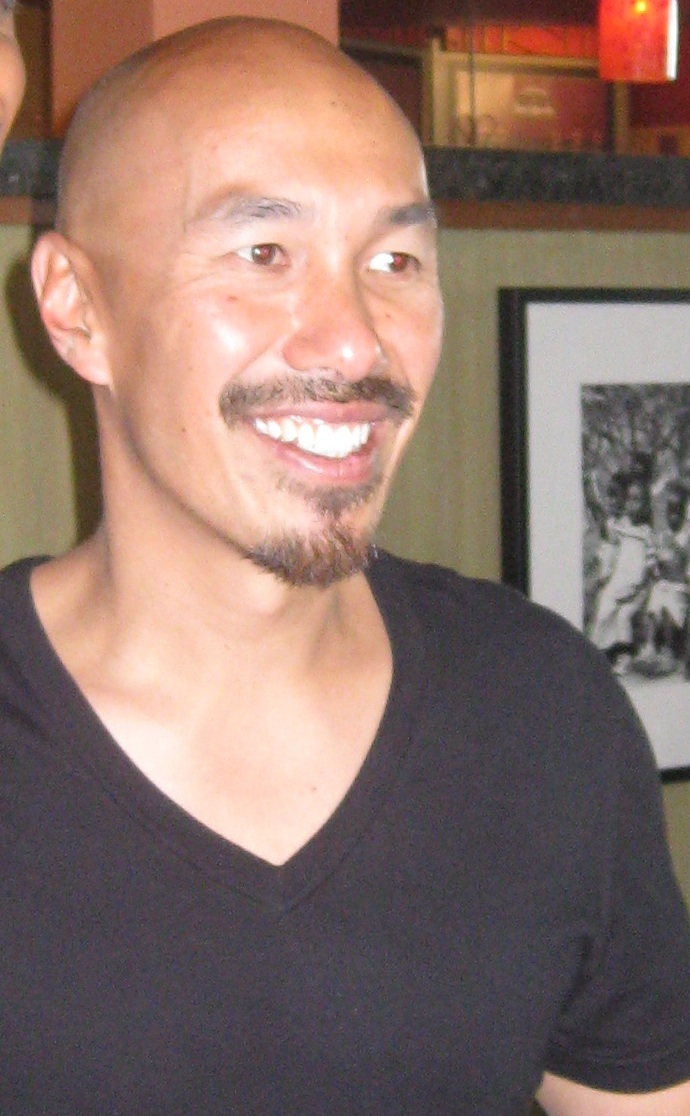 Chan was born in San Francisco, California to native Chinese parents. His mother tongue is Cantonese. 1Francis Chan's mother died giving birth to him in San Francisco. 2His father sent him away as a baby to Hong Kong to be taken care of by his grandmother.
[Speaker Notes: https://en.wikipedia.org/wiki/Francis_Chan

Subscript are tragedies, life losses.]
The family moved back to the U.S. when Francis Chan was 5 years old. Chan's father remarried when Chan was one year old. 3Then, his stepmother died in a car accident when he was 9 years old.
[Speaker Notes: https://en.wikipedia.org/wiki/Francis_Chan]
His father remarried again when he was 10. 4His father then died of cancer when Chan was 13 years old. These deaths helped Francis Chan understand at an early age the importance of knowing God.
[Speaker Notes: https://en.wikipedia.org/wiki/Francis_Chan]
Chan and his wife, Lisa, founded Cornerstone in 1994 with only 30 people. Within two months, the congregation had grown to 100 people, and by the year 2000, Chan was leading a million-dollar project to provide for the 1,600-member congregation.
[Speaker Notes: https://en.wikipedia.org/wiki/Francis_Chan]
Chan gives away about 50 percent of his income, doesn't take a salary from his congregation, and has donated most of his book royalties, which have totaled about $2,000,000, to various charities.
[Speaker Notes: https://en.wikipedia.org/wiki/Francis_Chan]
All of it goes to organizations which rescue sex slaves in foreign countries. Furthermore, in 2008 it was reported that Cornerstone would give away 55% of its income to charitable causes.
[Speaker Notes: https://en.wikipedia.org/wiki/Francis_Chan]
Francis Chan made the observation that we are a selfie culture.   We go to see Niagara Falls, and take a selfie.
For thousands of years, there were no mirrors. People didn’t know what they looked like.
People probably first started to look at their reflections in pools of water, streams and rivers which were the first mirrors. The earliest man made mirrors were from polished stone and mirrors made form black volcanic glass obsidian.
[Speaker Notes: http://www.mirrorhistory.com/]
Some examples of this kind of mirrors have been found in Turkey dating back at least 6000 years. The Ancient Egyptians used polished copper to produce mirrors,
[Speaker Notes: http://www.mirrorhistory.com/]
The invention of the first modern mirror is credited to German chemist Justus von Liebig. In 1835, he perfected the technique of applying a layer of metallic silver to the back of a pane of glass through the chemical reduction of silver nature.
[Speaker Notes: http://www.mirrorhistory.com/mirror-history/who-invented-mirror/

There is a story in Greek mythology about the power of one’s reflected image...]
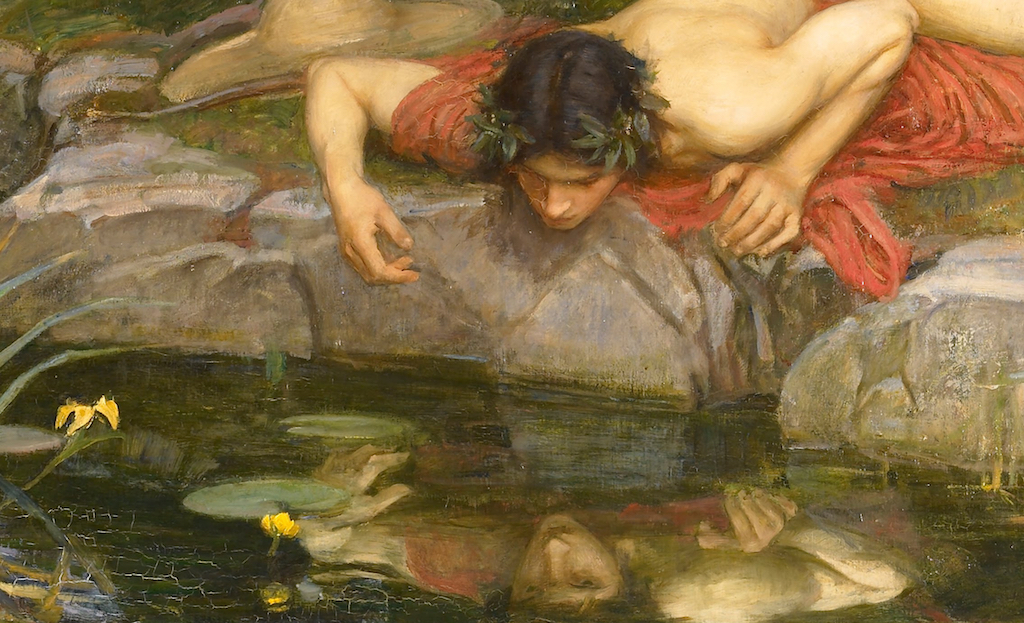 Greek 
mythological 
figure 
Narcissus
[Speaker Notes: Narcissus saw his reflection in the water and fell in love with it.   Self love ruined him.

https://www.greekmythology.com/Myths/Mortals/Narcissus/narcissus.html

Although he did not realize in the beginning that it was just a reflection, when he understood it, he fell in despair that his love could not materialize and committed suicide.

I’m NOT against selfies, but some perspective here…]
1,000 selfies are posted to Instagram every 10 seconds.
There are 93 million selfies each day, which would represent 2,583,333 rolls of film.
19 out of 20 teens have taken selfies.
[Speaker Notes: https://www.adweek.com/digital/rawhide-selfies-infographic/

2016 data]
More people died from taking selfies in 2015 than from shark attacks.
74 percent of all images shared on Snapchat are selfies.
[Speaker Notes: https://www.adweek.com/digital/rawhide-selfies-infographic/

A Japanese tourist reportedly died of a heart attack after falling down a staircase at the Taj Mahal’s Royal Gate while attempting to take a selfie, the BBC reports 

Another man recently shot himself while posing for a selfie, and 

in 2014, a couple fell off a cliff while trying to snap a picture of themselves.  https://www.usatoday.com/story/news/nation-now/2015/09/23/people-died-selfies-shark-attacks/72682068/

I’m not against selfies! I perspective of extravagant love…]
Francis Chan suggestion at OneThing: let’s focus on others.  
Turn your camera on “forward” and take someone’s photo.
As a memory jogger to love OTHERS.
OneThing
Bartle Hall
2018
Rivka
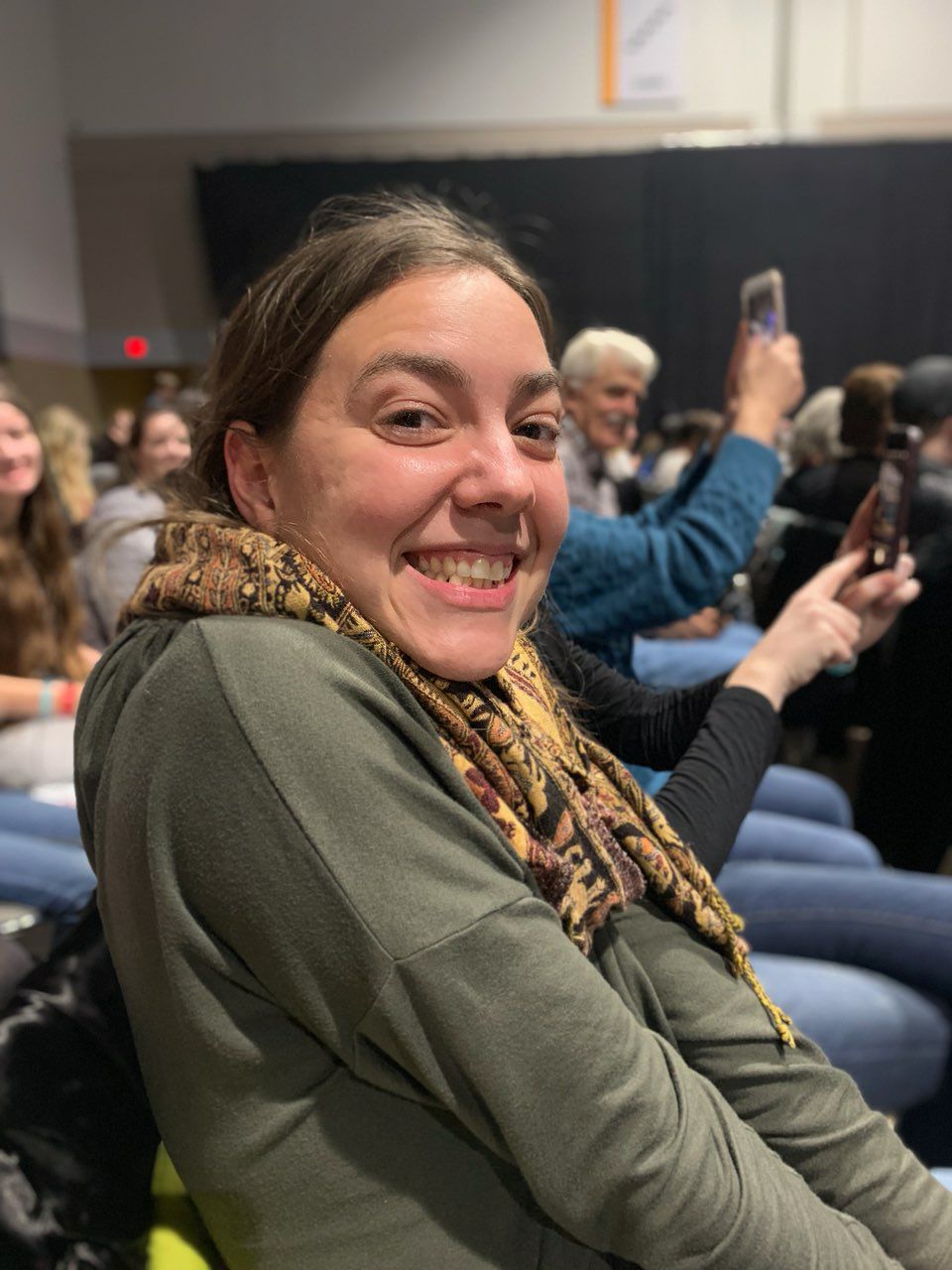 OneThing
Bartle Hall
2018
Denise
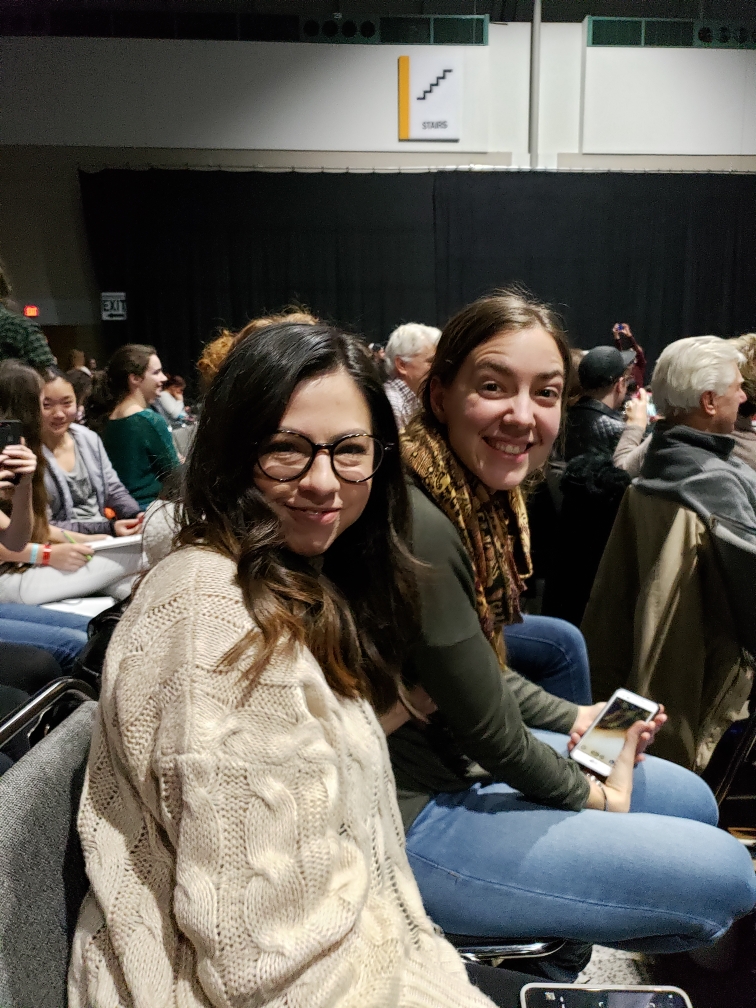 OneThing
Bartle Hall
2018
Kayla?
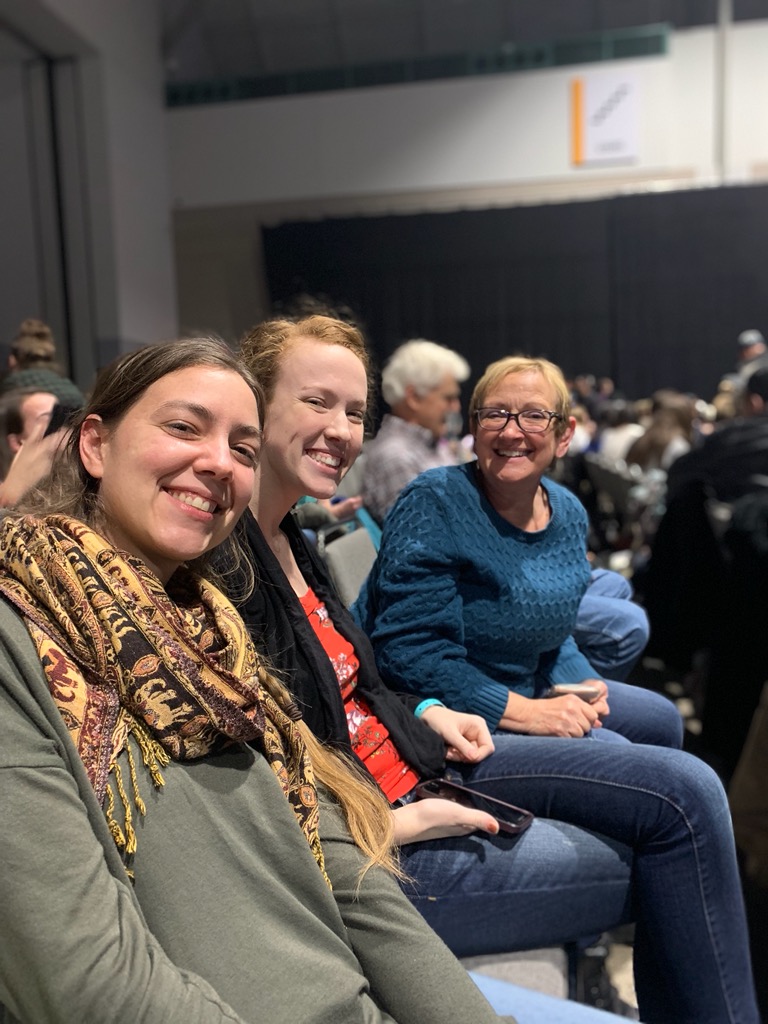 OneThing
Bartle Hall
2018
me
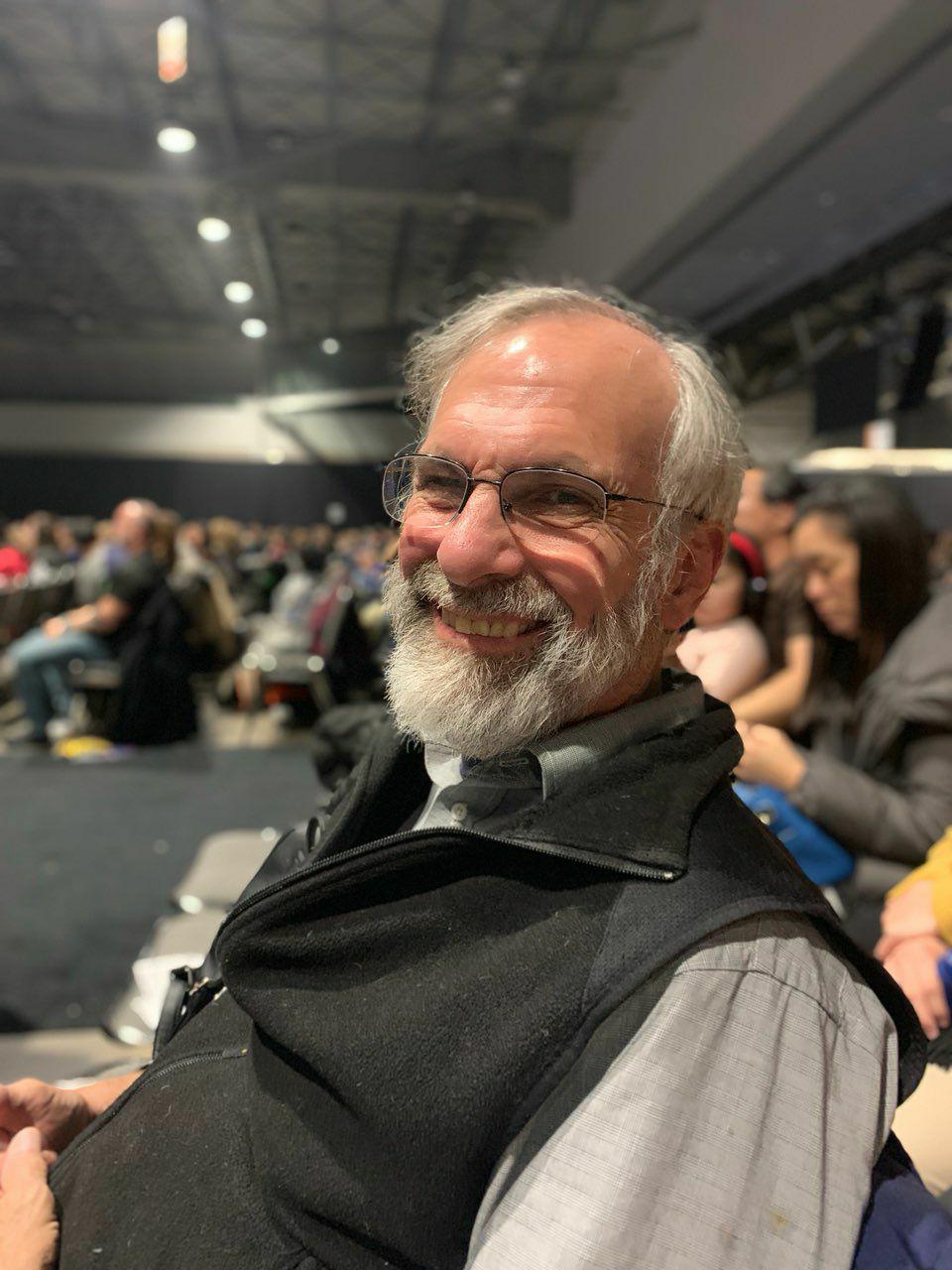 Turn your camera on “forward” and take someone’s photo.
Now.
How can I serve YOU?
Mes Jews/Heb 10.24 And let us keep paying attention to one another, in order to spur each other on to love and good deeds.
How can I serve YOU to help you become more in love with Messiah, and works of joyful service?
[Speaker Notes: Consider hindrances…]
Hindrances to love service
Fear: This person may hurt me.  Protection, defenses. 
Offense: This person did hurt me. I will fix it; protect myself. 
Criticism: This person is hurtful and wrong, must be corrected.
[Speaker Notes: Department of Defense is where all the weapons are, the nukes.
Defensiveness  offensiveness.]
1 Cor. 13.7 Love…bears all things,it believes all things,it hopes all things,it endures all things.

John Wesley’s comments:
John Wesley’s commentary on 1 Cor.13.7  Whatever evil the lover of mankind sees, hears, or knows of any one, he mentions it to none; it never goes out of his lips, unless where absolute duty constrains to speak. Believes all things - Puts the most favourable construction on everything,
[Speaker Notes: https://www.biblestudytools.com/commentaries/wesleys-explanatory-notes/1-corinthians/1-corinthians-13.html]
and is ever ready to believe whatever may tend to the advantage of any one character. And when it can no longer believe well, it hopes whatever may excuse or extenuate the fault which cannot be denied. Where it cannot even excuse,
[Speaker Notes: https://www.biblestudytools.com/commentaries/wesleys-explanatory-notes/1-corinthians/1-corinthians-13.html]
it hopes God will at length give repentance unto life. Meantime it endures all things - Whatever the injustice, the malice, the cruelty of men can inflict. He can not only do, but likewise suffer, all things, through Messiah who strengthens him.
[Speaker Notes: https://www.biblestudytools.com/commentaries/wesleys-explanatory-notes/1-corinthians/1-corinthians-13.html

Another insight into a love breaker:]
Yaakov 4.1-3 What is causing all the quarrels and fights among you? Isn’t it your passions battling inside you?  You desire things and don’t have them. You kill [anger], and you are jealous, and you still can’t get them. So you fight and quarrel.
[Speaker Notes: Love one another!!]
Second suggestion:
Look up, focus on G-d!
Ceiling of 
Bartle Hall
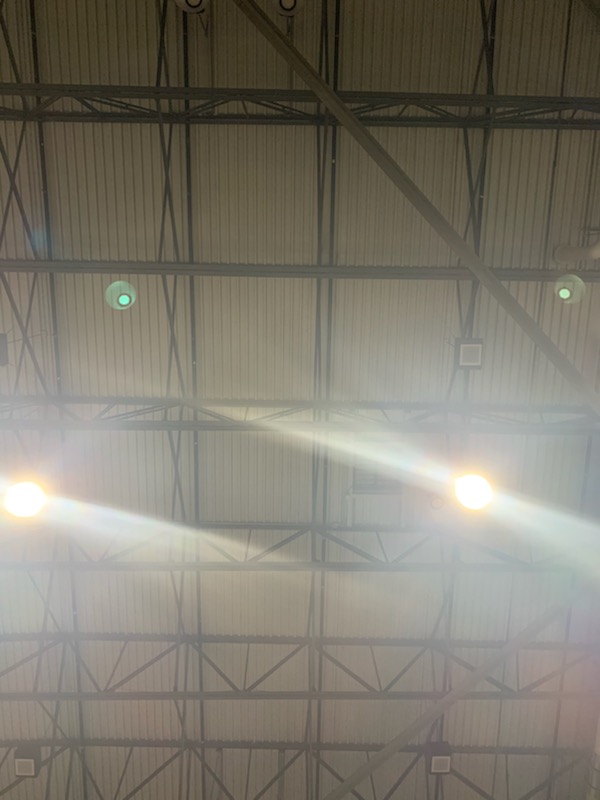 Turn your camera on “forward” and take a photo of the ceiling, to remind you to look up!
Now!
Yeshua, how can I love you better, more joyfully, wisely, consistently, servant-heartedly?
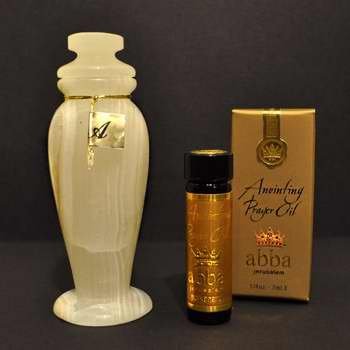 Do we want to be people who pour out our alabaster jar of value on King Messiah? 
Is He worth it?
Is doing so a wise use of our resources?
[Speaker Notes: https://www.google.com/url?sa=i&source=images&cd=&cad=rja&uact=8&ved=2ahUKEwji6biJoNXfAhVO2qwKHXZjDqUQjRx6BAgBEAU&url=https%3A%2F%2Fwww.amazon.com%2FAlabaster-Jar-Gift-Box-Spikenard%2Fdp%2FB00KFAOHF4&psig=AOvVaw2WEOjkYwZS13RFHLzranB8&ust=1546729905051046]
My vision was that Or HaOlam would be a place of wholeness in joyful service to the King, of healing for wounded Jewish people and all people, and therefore an end to our wounding people.  
Giving all to Him is key to wholeness.
Healing ministries: 
Sozo sessions, ongoing as needed
Tramua healing sessions for groups
Nov. 2007 Ancient Paths Empowering Relationships
Feb. 2009 Ancient Paths Overcoming Anger
June 23, 2012 Neil Campbell Ancient Paths: Blessing Generations
Mar. 8-9, 2013  Ancient Paths Financial Foundations
Oct 19, 2013 Chris Coursey: Joy Starts Here
Feb 20-23, 2014 RTF w Brawers
Healing ministries: 
Oct, 2015  Darrell Brazell: Power of Joy
Dec. 10, 2016 Jeanne Nigro
Oct 6-7, 2018 Father Son campout
Nov 10-11, 2018 RTF Brawers
March 9, 2019 Chris Coursey: Thrive: 19 Relational Brains Skills  https://thrivetoday.org/
Wholeness, joy, celebration
Emotionally / Spiritually
Relationally
Financially
Physically
[Speaker Notes: Here is where this message preaches…]
Every effective hospital has a maternity ward!
Only reasonably healthy people can reproduce!  “Wounded healer”
We crave HEALTH at Or HaOlam: loving G-d, loving each other.
Therefore, lots of pregnancies!
Considerations:
Every department is a department of evangelism / outreach, in some measure.
Think about your gifting ministry and pray for Ruakh insight as to if and how you can do outreach.
[Speaker Notes: Consider Stewart’s message on Shabbat and to leadership.]
If we succeed in new births, where do we fit them in our community meeting and facility?
Expand parking lot, at least.
Two services?  
Expanded sanctuary?
Expanded home groups?
[Speaker Notes: Or HaOlam has mostly grown by legitimate transfer…bless those that want to connect with the Jewish people and the Torah!

22 new births.   Need births, salvations!]
Every effective hospital has a maternity ward!
Only reasonably healthy people can reproduce!  “Wounded healer”
We crave HEALTH at Or HaOlam: loving G-d, loving each other.
Therefore, lots of pregnancies!
Oureach 
We bought an ad in our local paper for years. 
We are on a semi-major road, so our sign gets lots of drive-by attention.
We also have city signs on the road with arrows pointing to turn at the next intersection. 
I have a radio show that airs two to three times a week and has the potential to reach 50,000 homes, vehicles, radios, etc.
We encourage our people to participate in events at the JCC for Yom HaShoah, Purim, etc.  We are involved with the local Holocaust Center for Humanity in Seattle. 
We have an annual food drive for Jewish Family Services.
6.5  We could host a Blood Drive
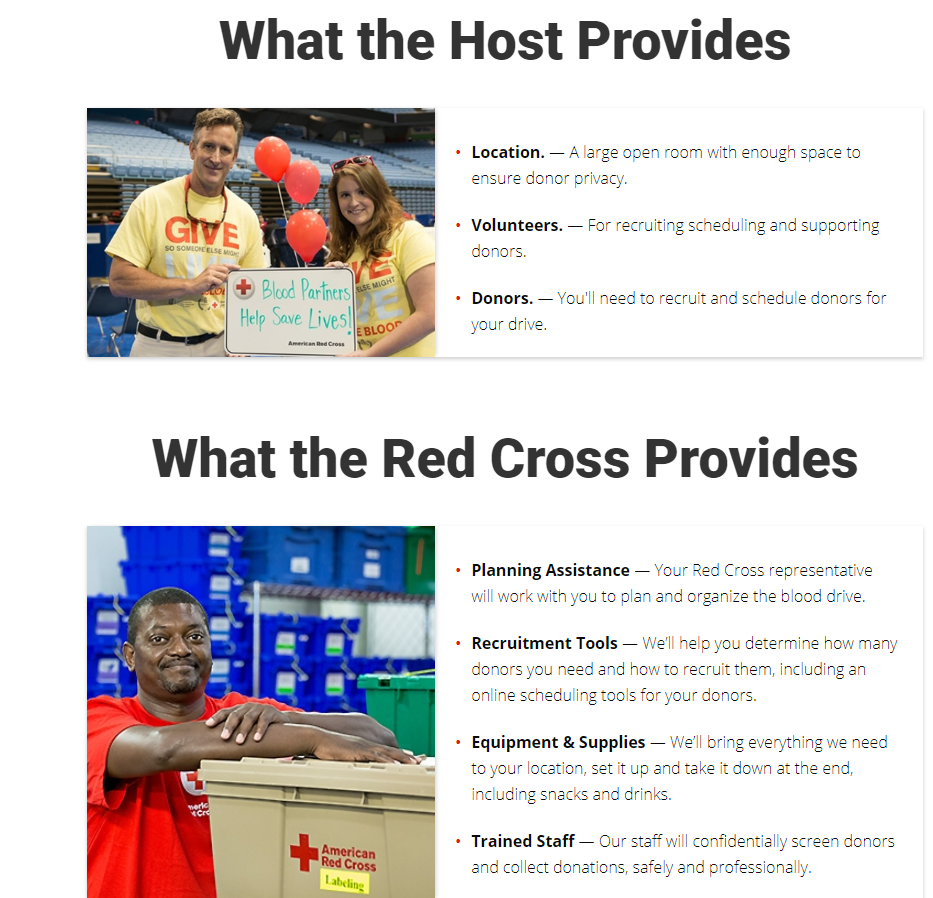 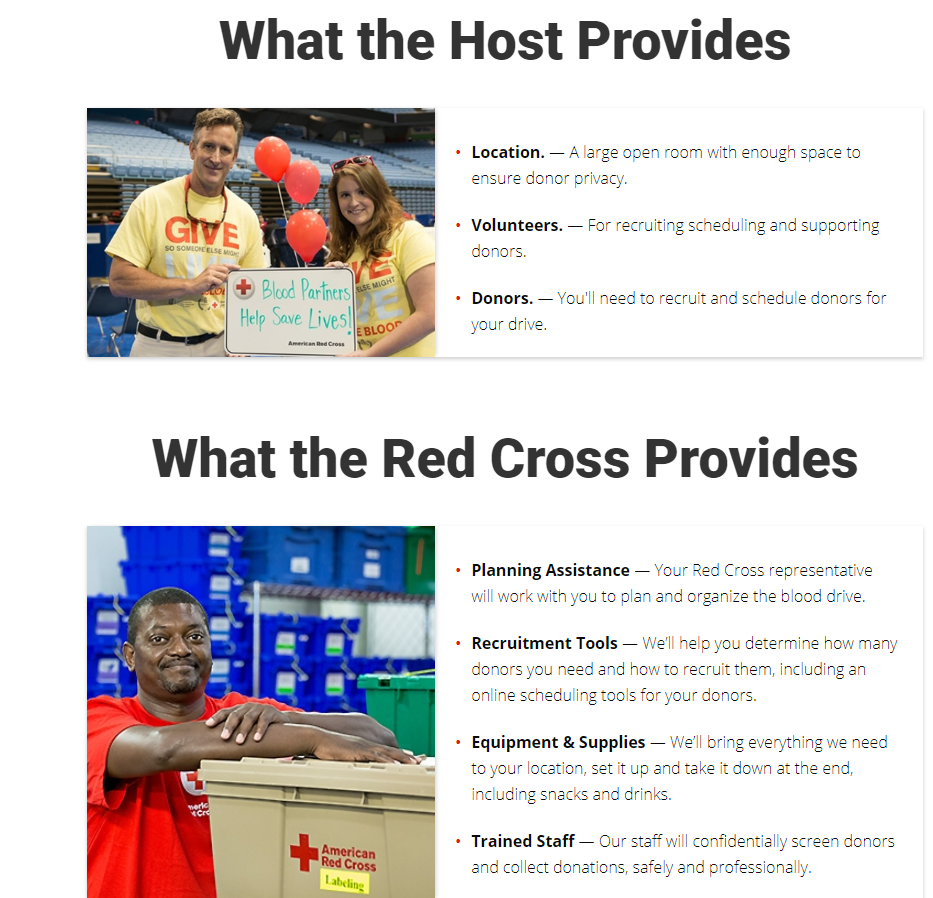 We update our website all the time and people find us online.  We average 5-10 visitors every week.
Twice a year we offer a Getting To Know You luncheon where we invite all those who filled out visitor slips to a catered lunch where we explain our vision, mission, history, identity and destiny.  We average 15-20 each time.
We do an annual concert in the park where we have a congregational picnic and our worship team performs on the big stage (we rent a professional sound system) and do some local advertising. 
We printed beautiful, full-color welcome cards that we pass out at these community events.
I occasionally preach in churches, since I’m free on Sundays, which attracts those wishing to learn more about their Jewish roots.
We are members of the Newcastle Chamber of Commerce, and I attend the monthly luncheons and special meetings affecting our community.
We let local groups use our parking lot, which fosters good will.  
We are also on the City of Newcastle list of emergency shelters.  We support numerous local homeless ministries, which in turn tell their “clients” about us.
We print thousands of Invitation Cards and make them available in our foyer for our people to take and pass out wherever they go.  
We have volunteered in the local elementary school in August to help teachers prepare their classrooms for the fall semester. https://www.citywideprayerkc.com/index.php?option=com_content&view=article&id=83&Itemid=480
[Speaker Notes: Local “Caring for Kids” by City Wide Prayer Movement.]
Apology of the generations: 
Parents apologizing to [adult] children for imposing their vision on them
Children apologizing for rejecting impartation
Edward Byrd, a former member of the LGBT community, opens up his heart in "Ran Into You," which he defines as his testimony in a song. Byrd, who previously identified as a gender-fluid or androgynous person, says he was giving himself away until he ran into God. "Nothing could make me whole," he belts in the song.
[Speaker Notes: https://www.charismanews.com/video/74495-androgynous-gender-fluid-person-exchanges-emptiness-for-holiness?utm_source=Charisma%20News%20Daily&utm_medium=email&utm_content=subscriber_id:5160390&utm_campaign=CNO%20daily%20-%202018-12-21]
"Until I ran into You.“ Byrd's mother was 15 years old when she had him. Byrd was raped, abused and then abandoned by his father. Broken, confused and devastated, Byrd turned to the LGBT community for acceptance. Yet he knew something was missing.
[Speaker Notes: https://www.charismanews.com/video/74495-androgynous-gender-fluid-person-exchanges-emptiness-for-holiness?utm_source=Charisma%20News%20Daily&utm_medium=email&utm_content=subscriber_id:5160390&utm_campaign=CNO%20daily%20-%202018-12-21]
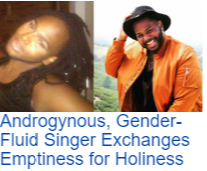 [Speaker Notes: https://www.charismanews.com/video/74495-androgynous-gender-fluid-person-exchanges-emptiness-for-holiness?utm_source=Charisma%20News%20Daily&utm_medium=email&utm_content=subscriber_id:5160390&utm_campaign=CNO%20daily%20-%202018-12-21]
“God met me right in my sin and loved me into a personal relationship with him. This year actually marks my seventh year of being free!” Byrd tells Charisma.
[Speaker Notes: https://www.charismanews.com/video/74495-androgynous-gender-fluid-person-exchanges-emptiness-for-holiness?utm_source=Charisma%20News%20Daily&utm_medium=email&utm_content=subscriber_id:5160390&utm_campaign=CNO%20daily%20-%202018-12-21]
Every effective hospital has a maternity ward!
Only reasonably healthy people can reproduce!  “Wounded healer”
We crave HEALTH at Or HaOlam: loving G-d, loving each other.
Therefore, lots of pregnancies!